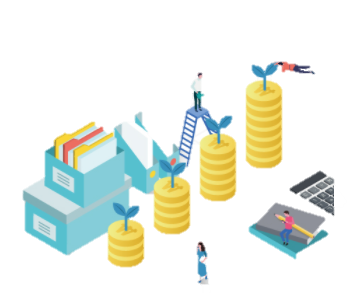 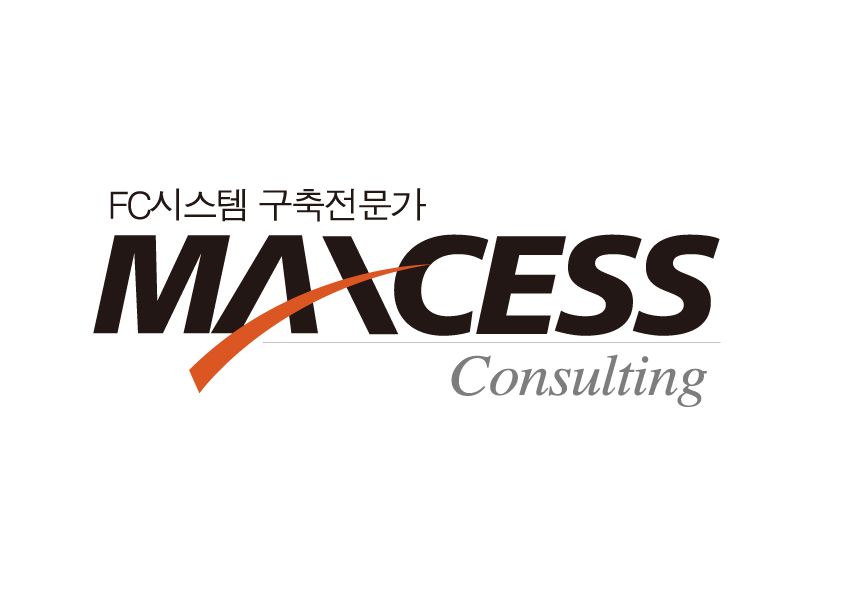 국세청 조사관대상 강의
프랜차이즈
세무 이해를 위한 FC 시스템 교육
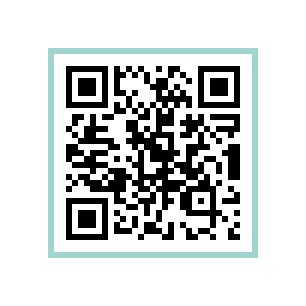 2020. 9. 16(수)~17(목) 오전 10:00~18:00 (총2일)
맥세스교육장(서울 종로구 종로8길 17, 3층)
(신청QR코드)
신청서